Källhagens skolasHiS-resultat 2023Trakasserier och mobbning
Monica Lemberg, rektor
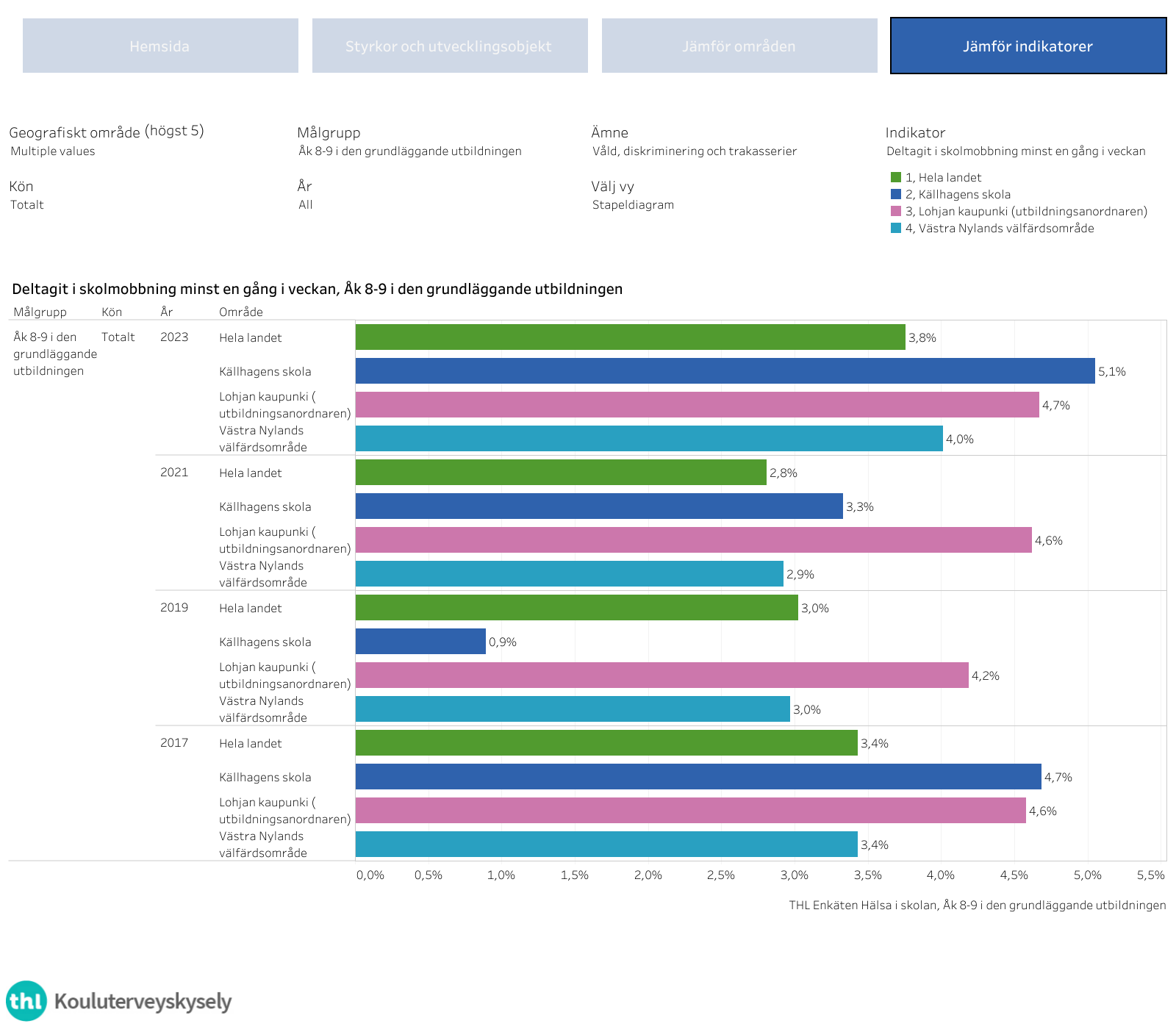 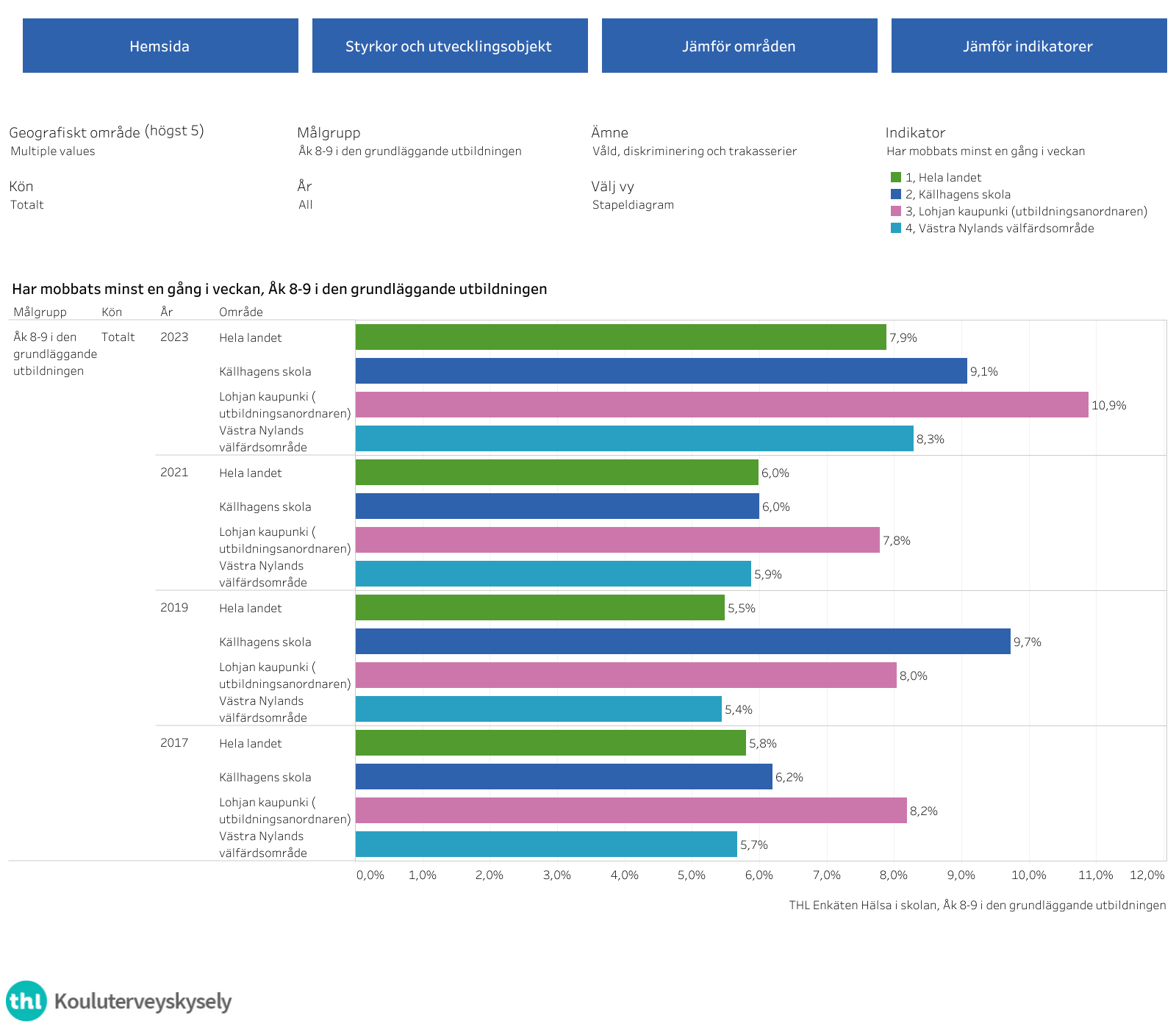 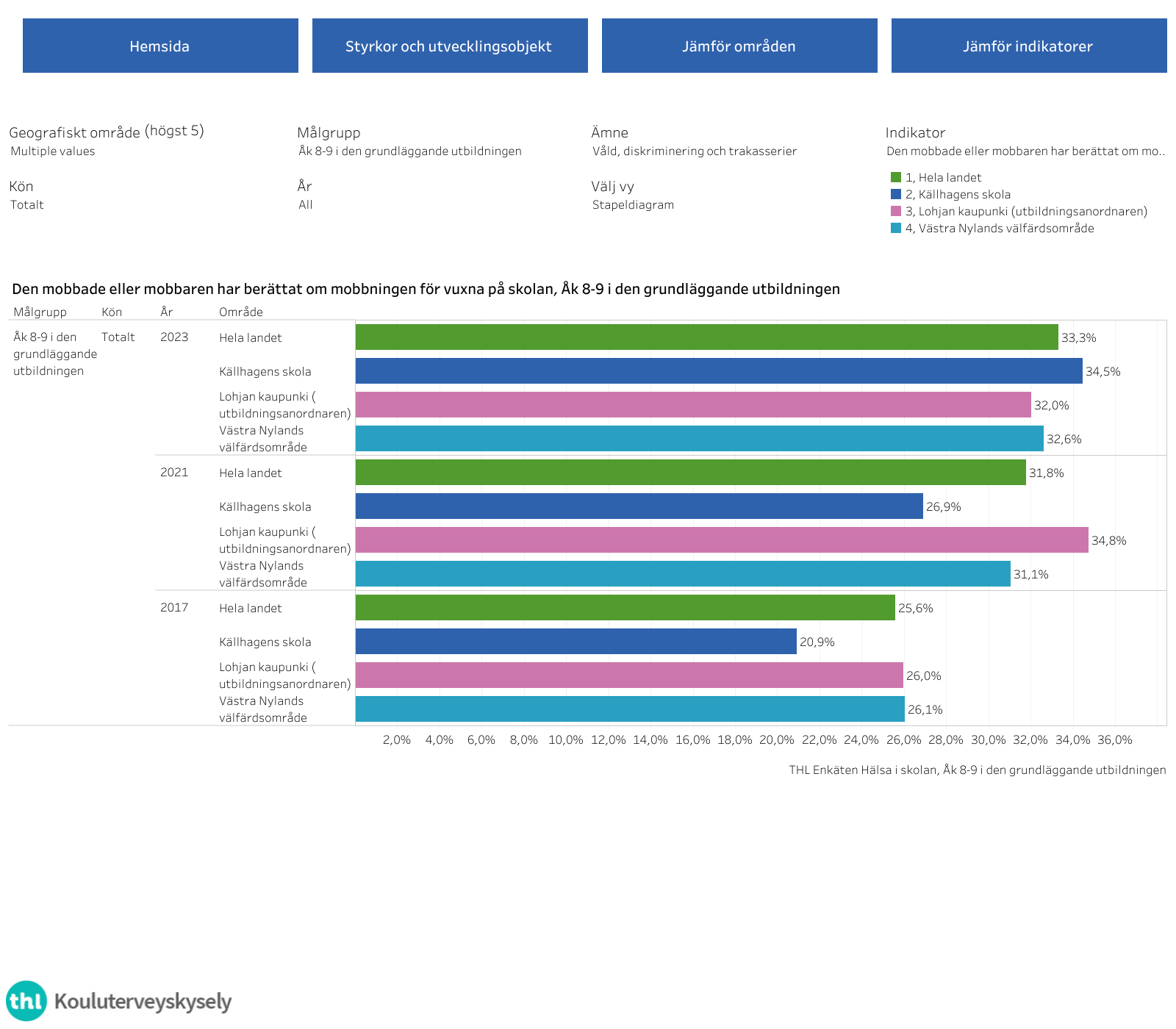 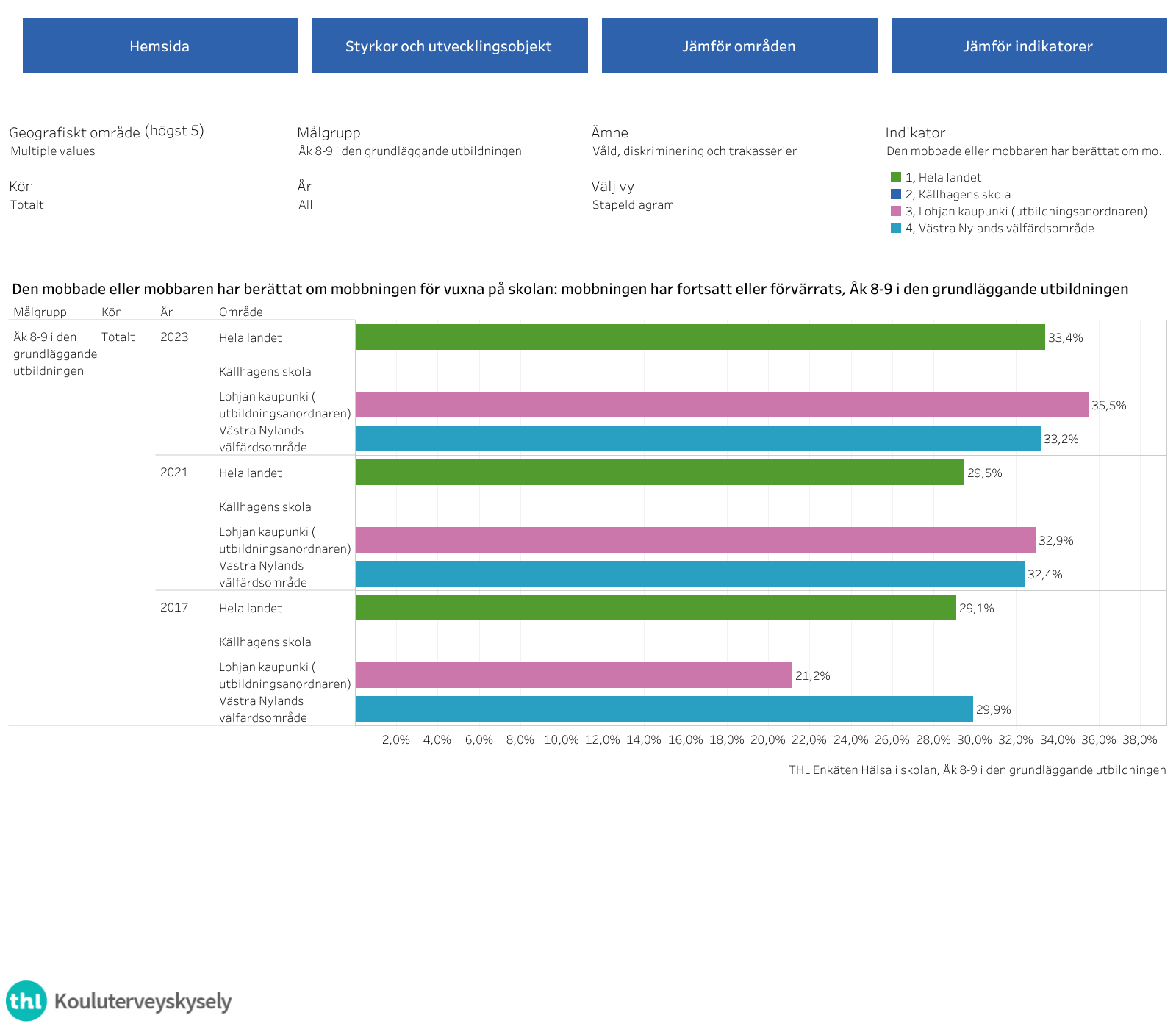 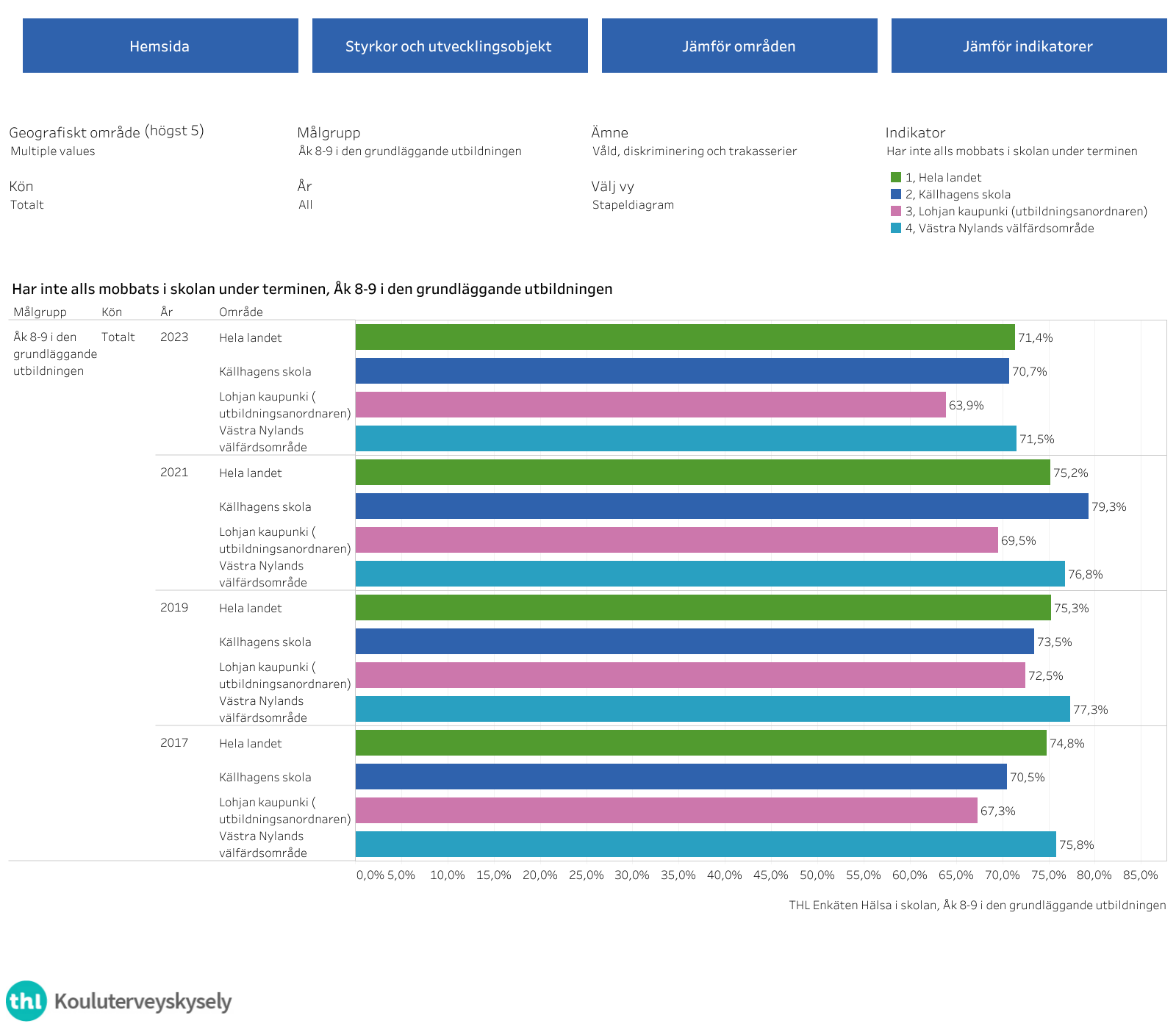 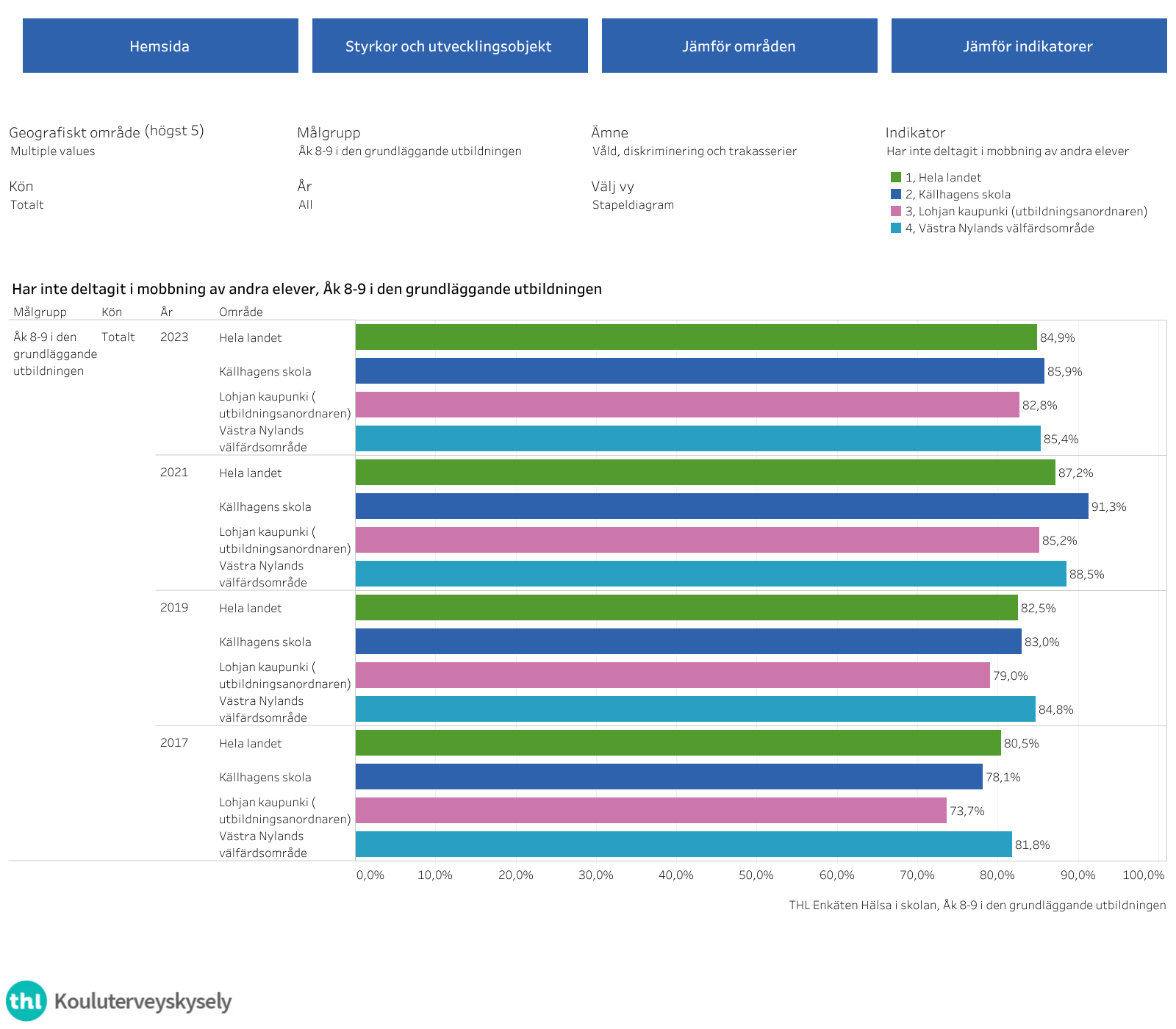 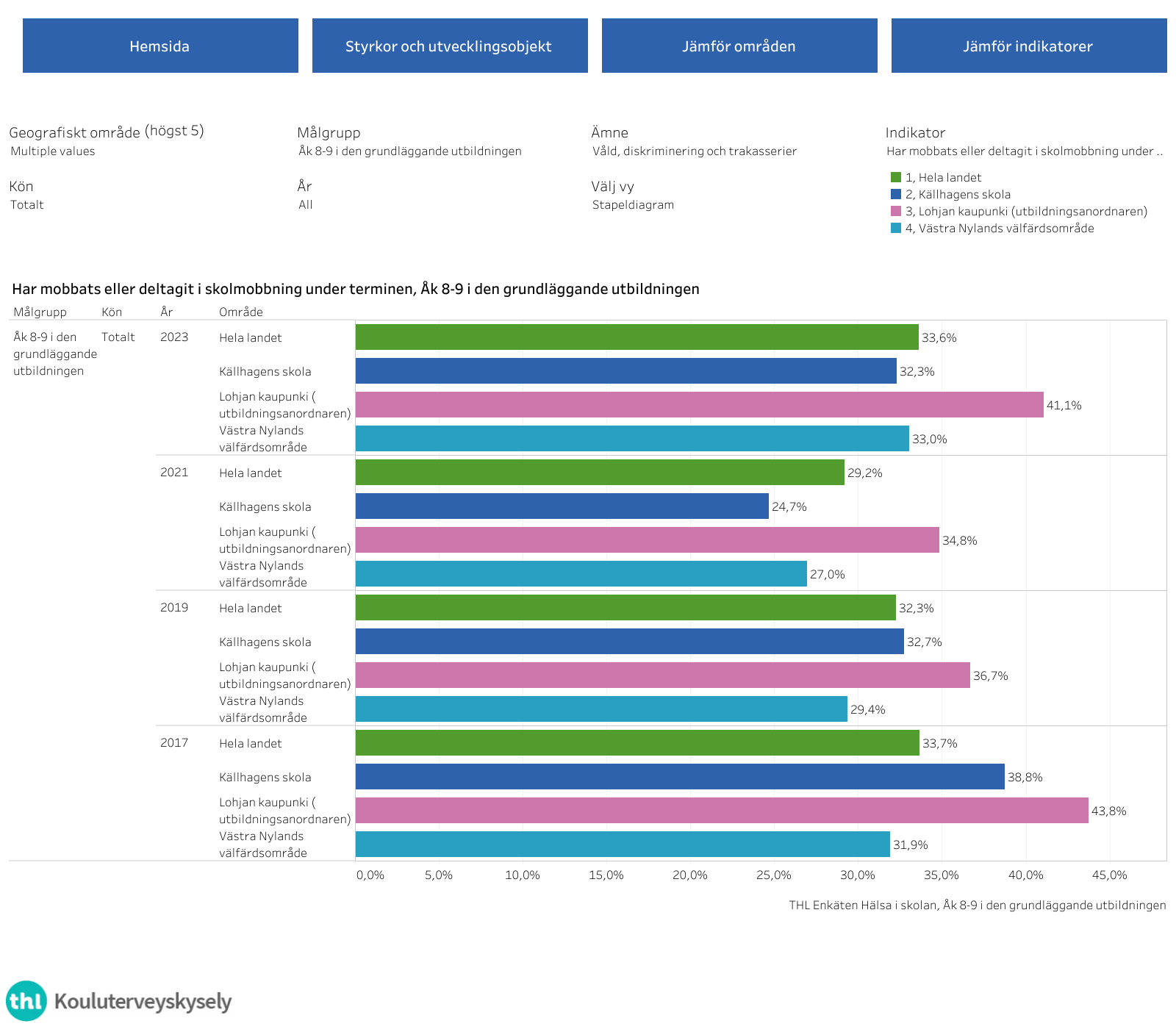 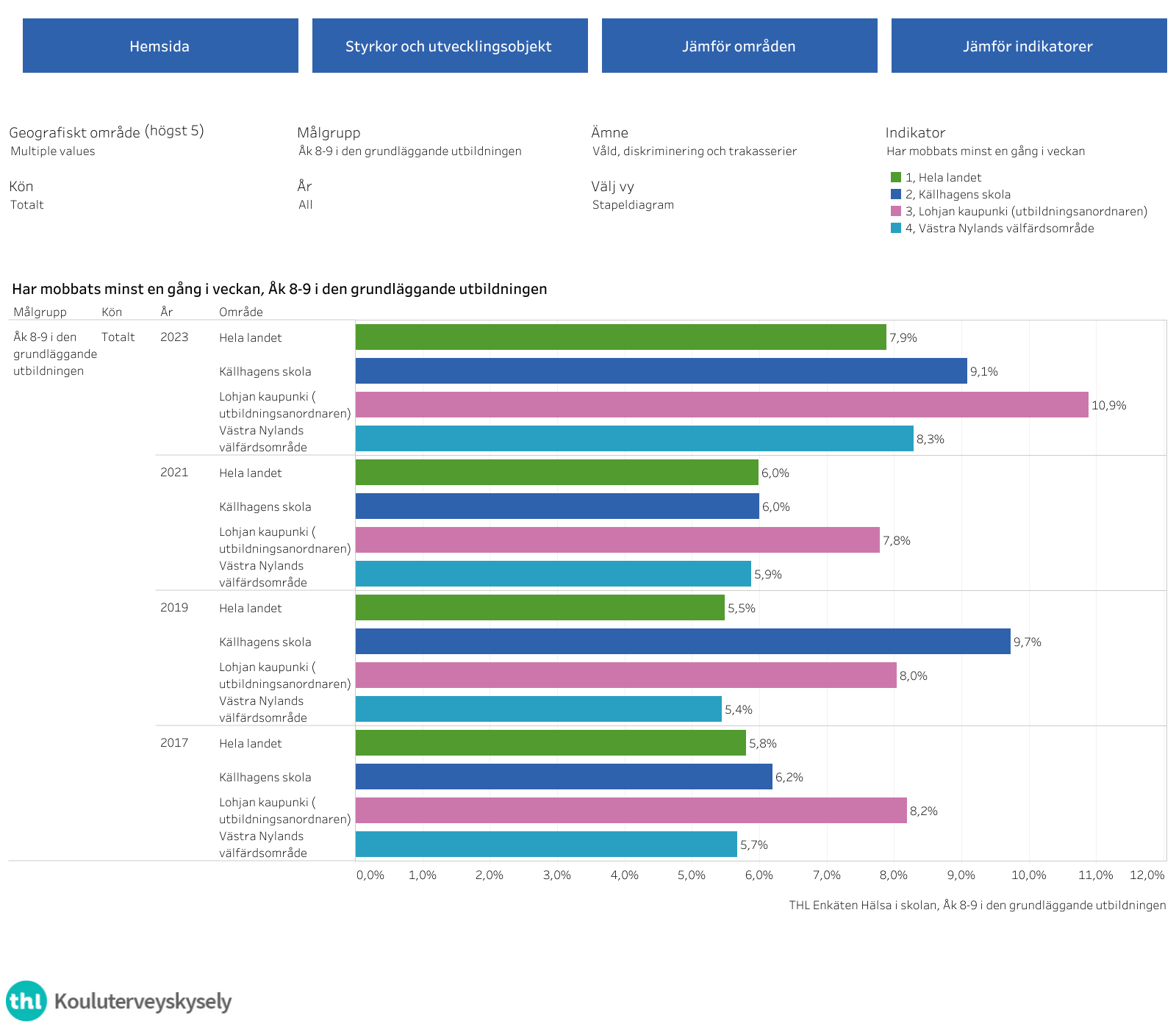 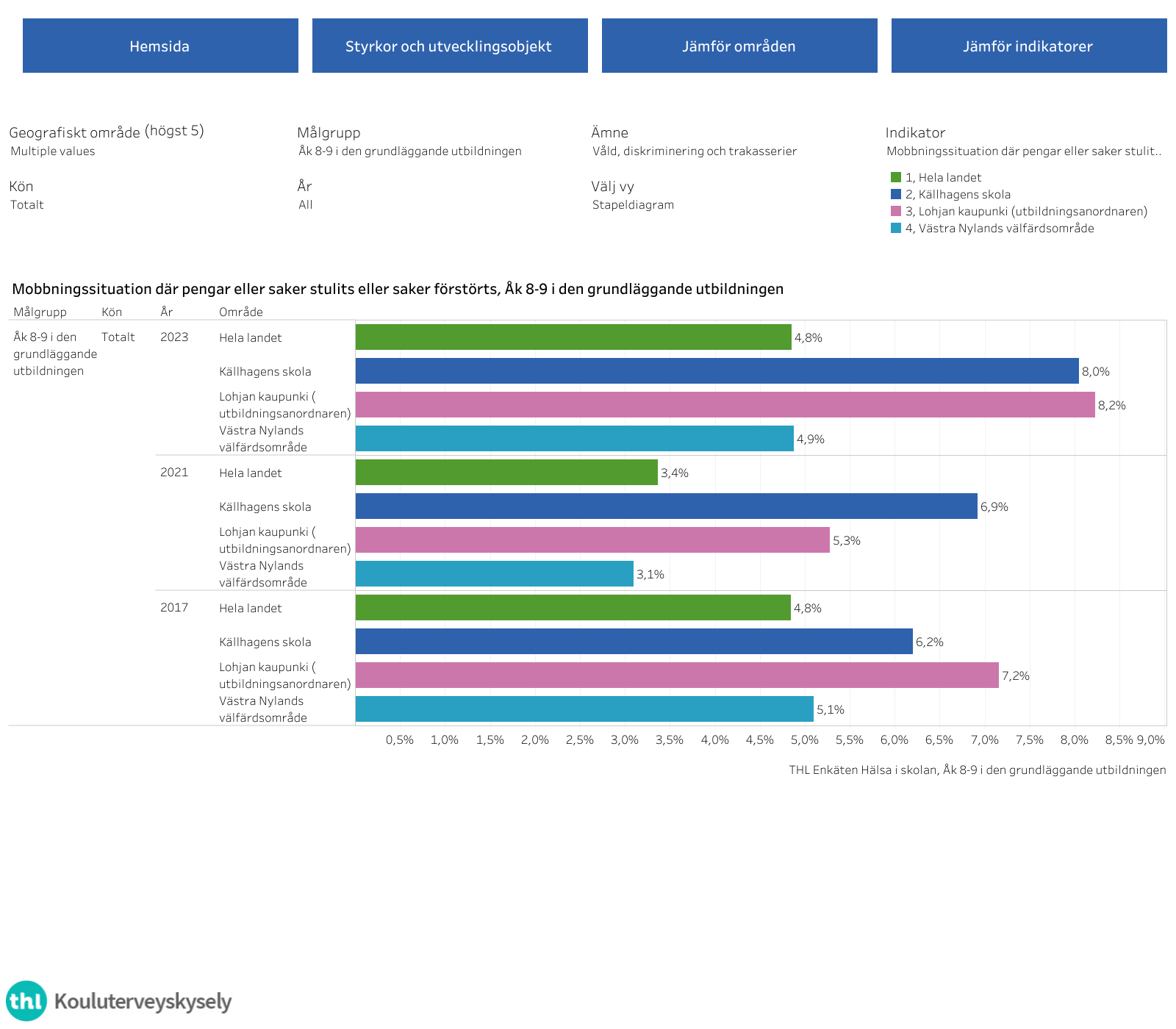 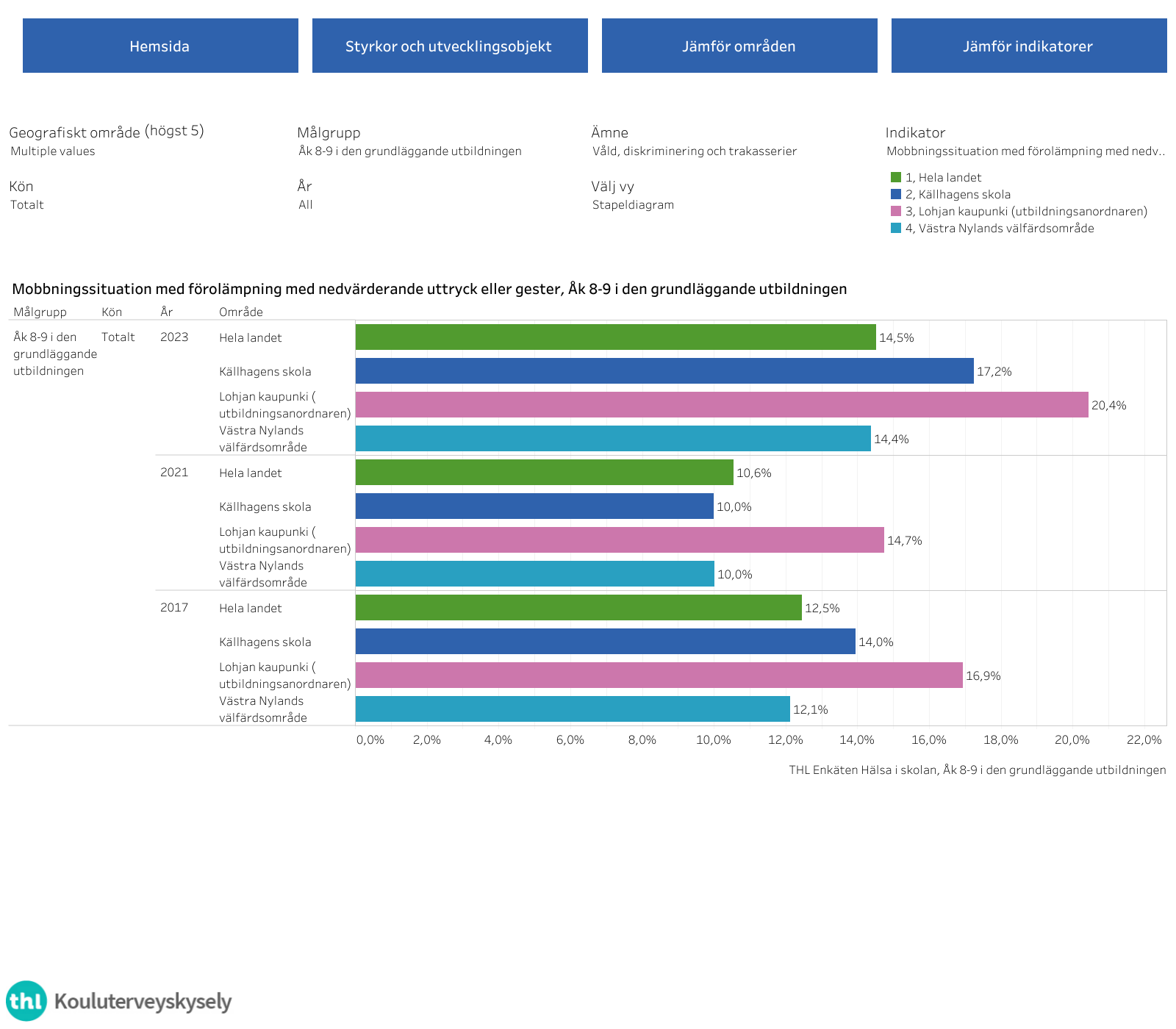 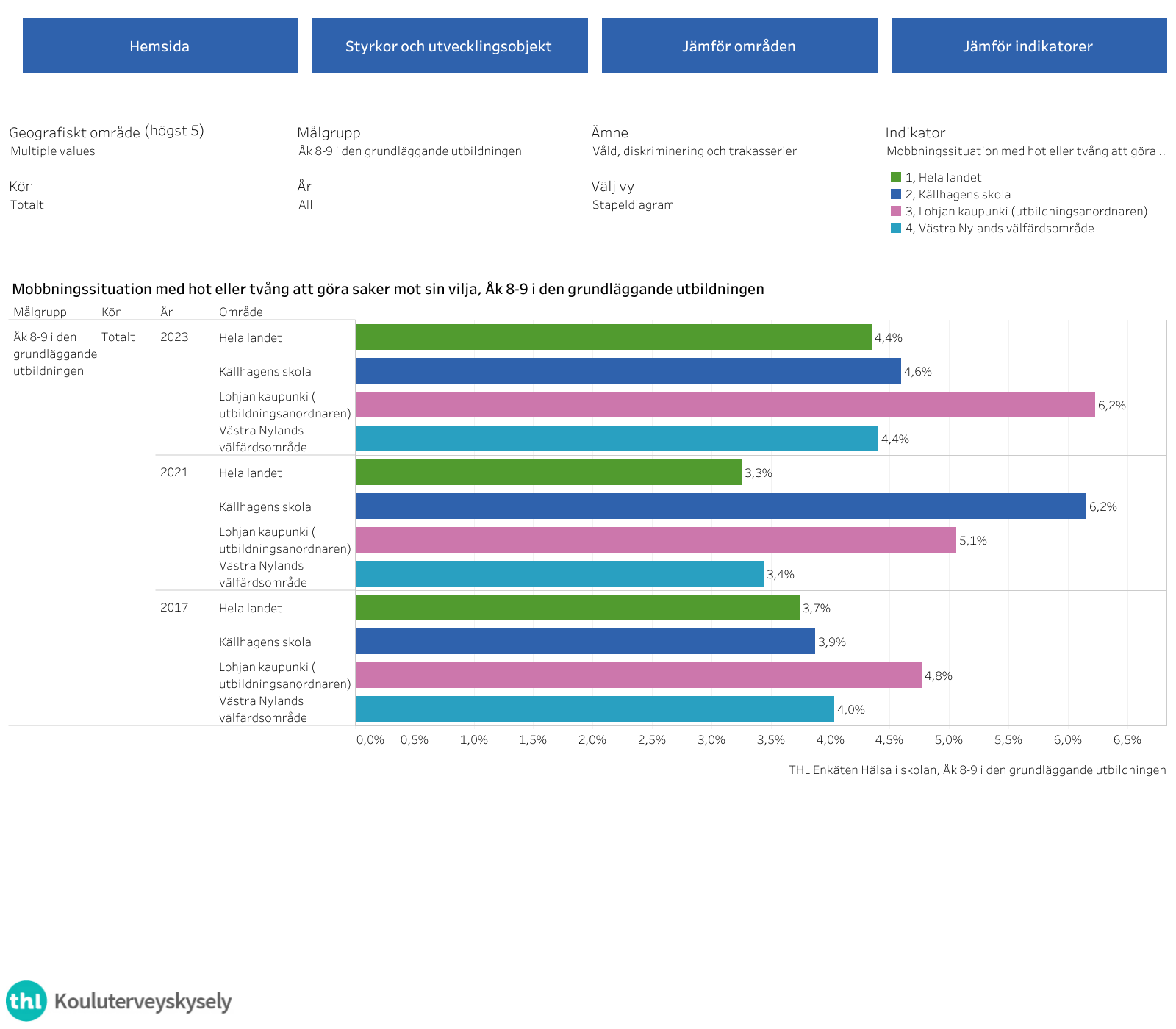 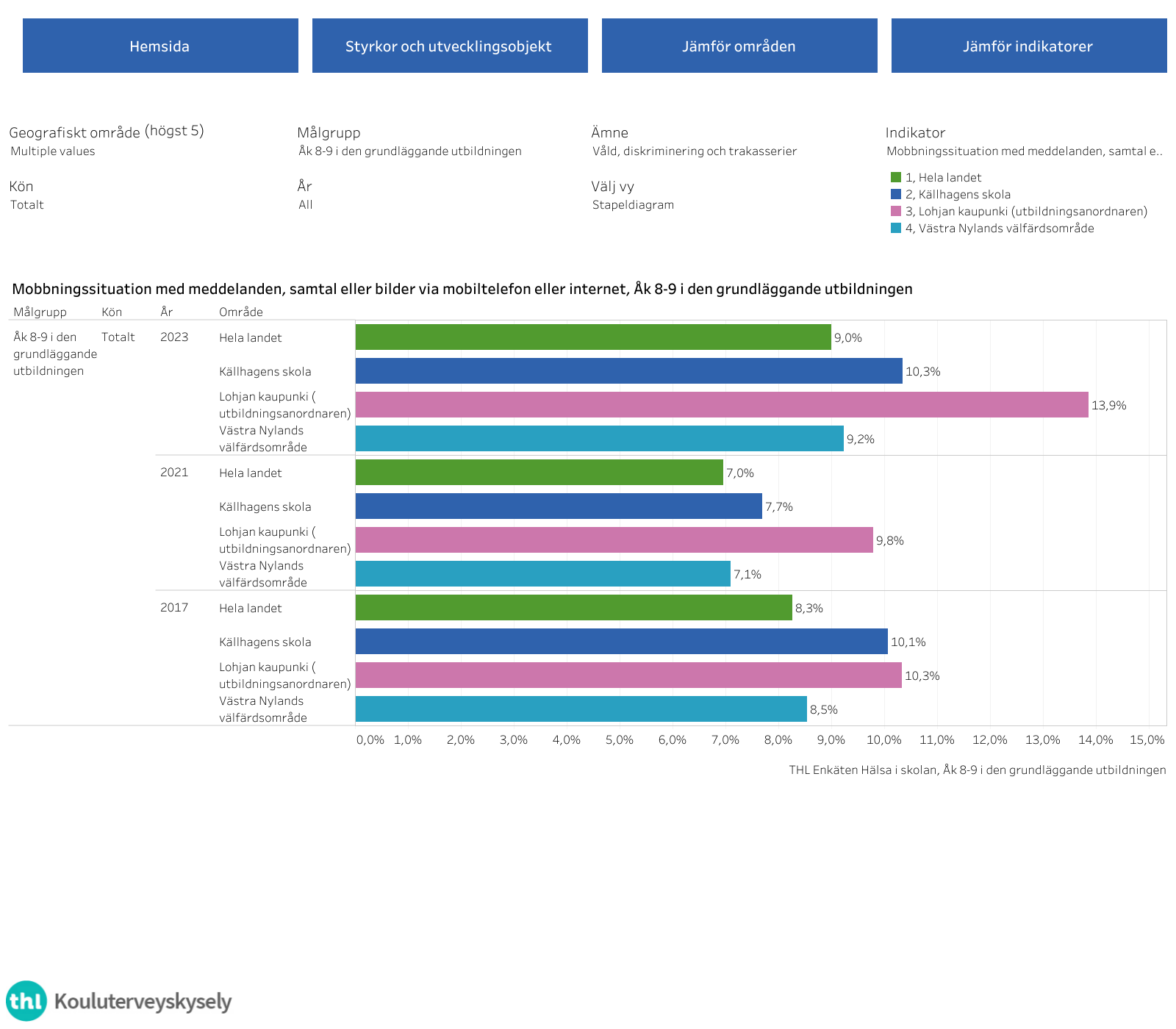 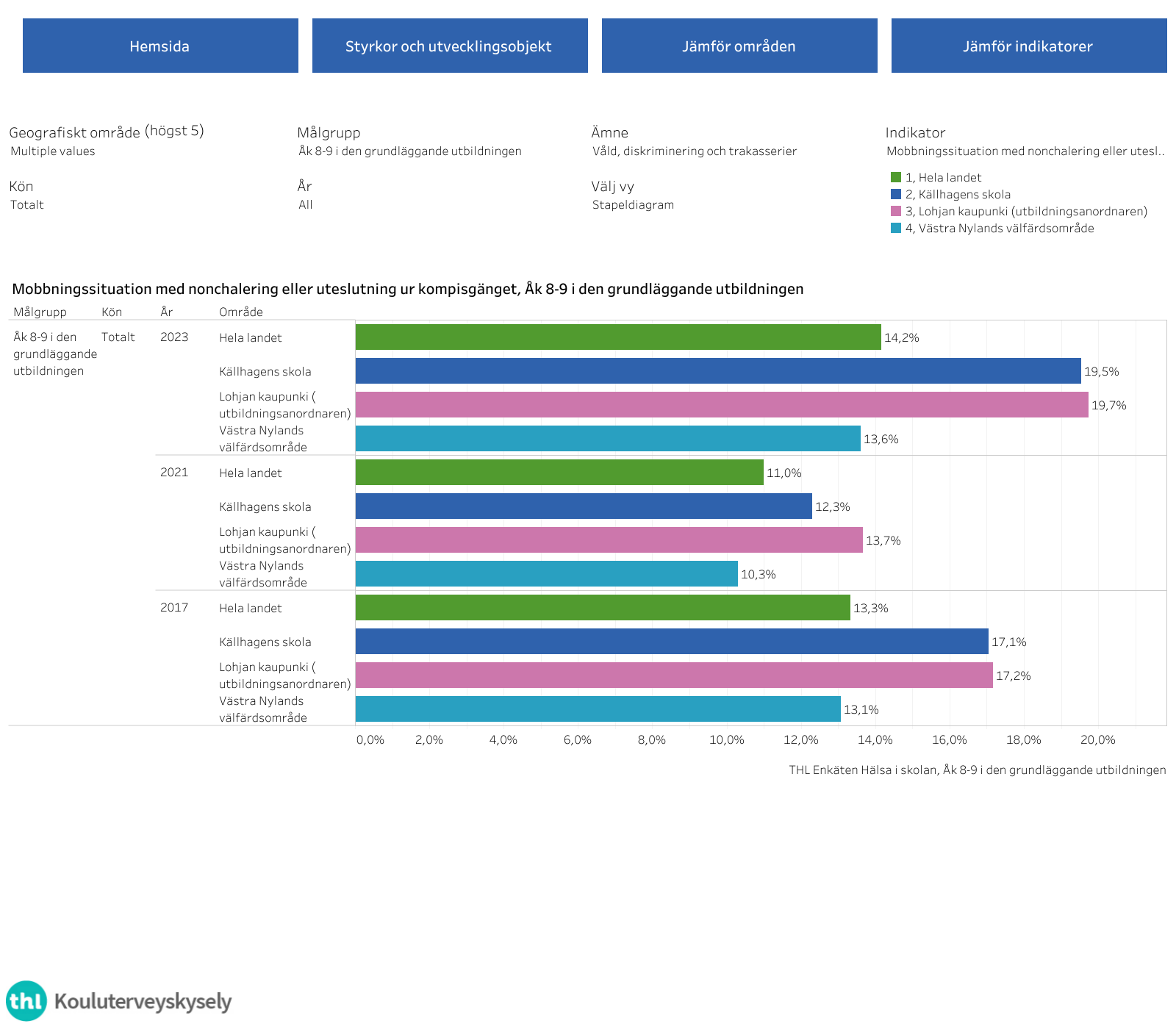 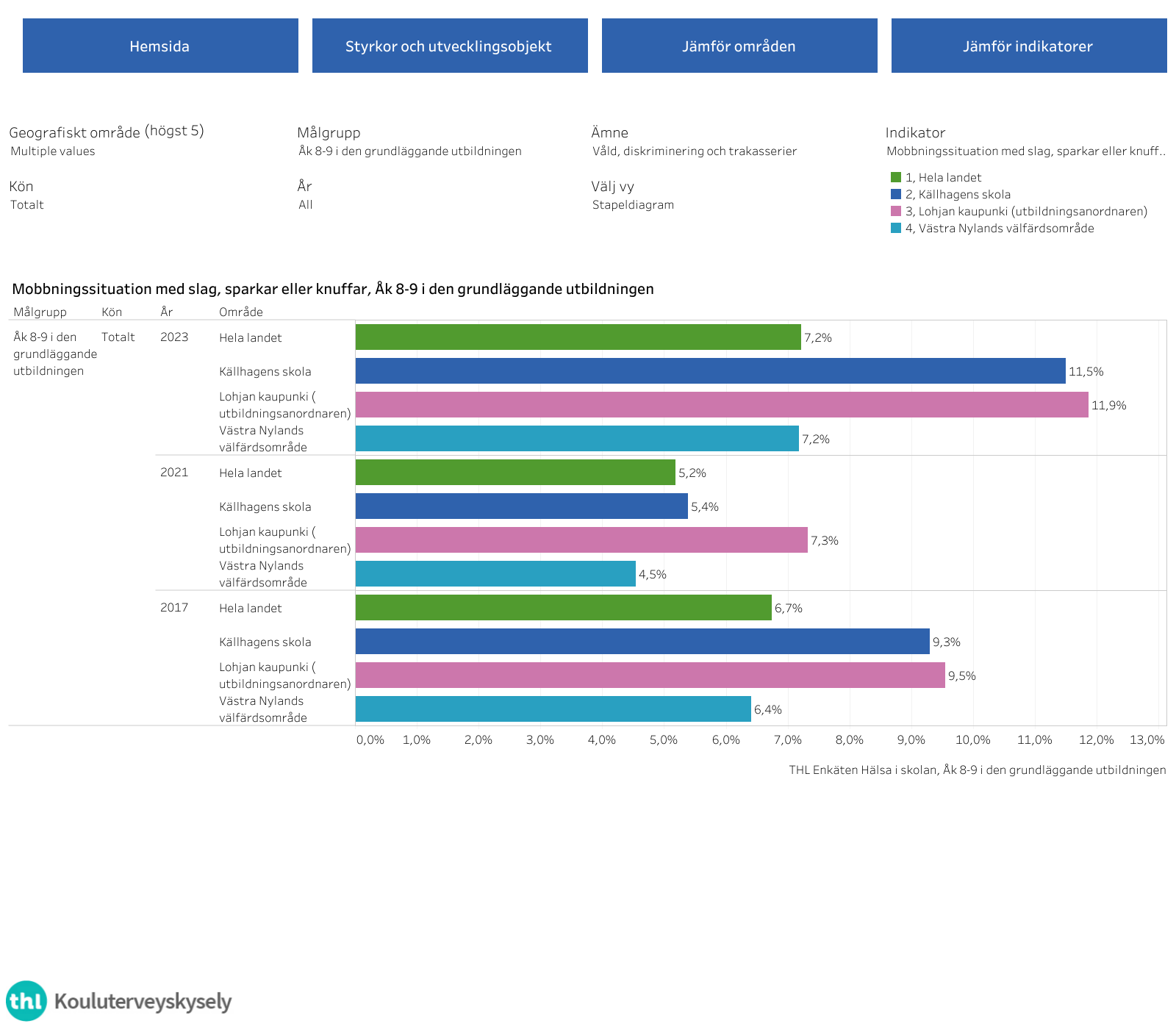 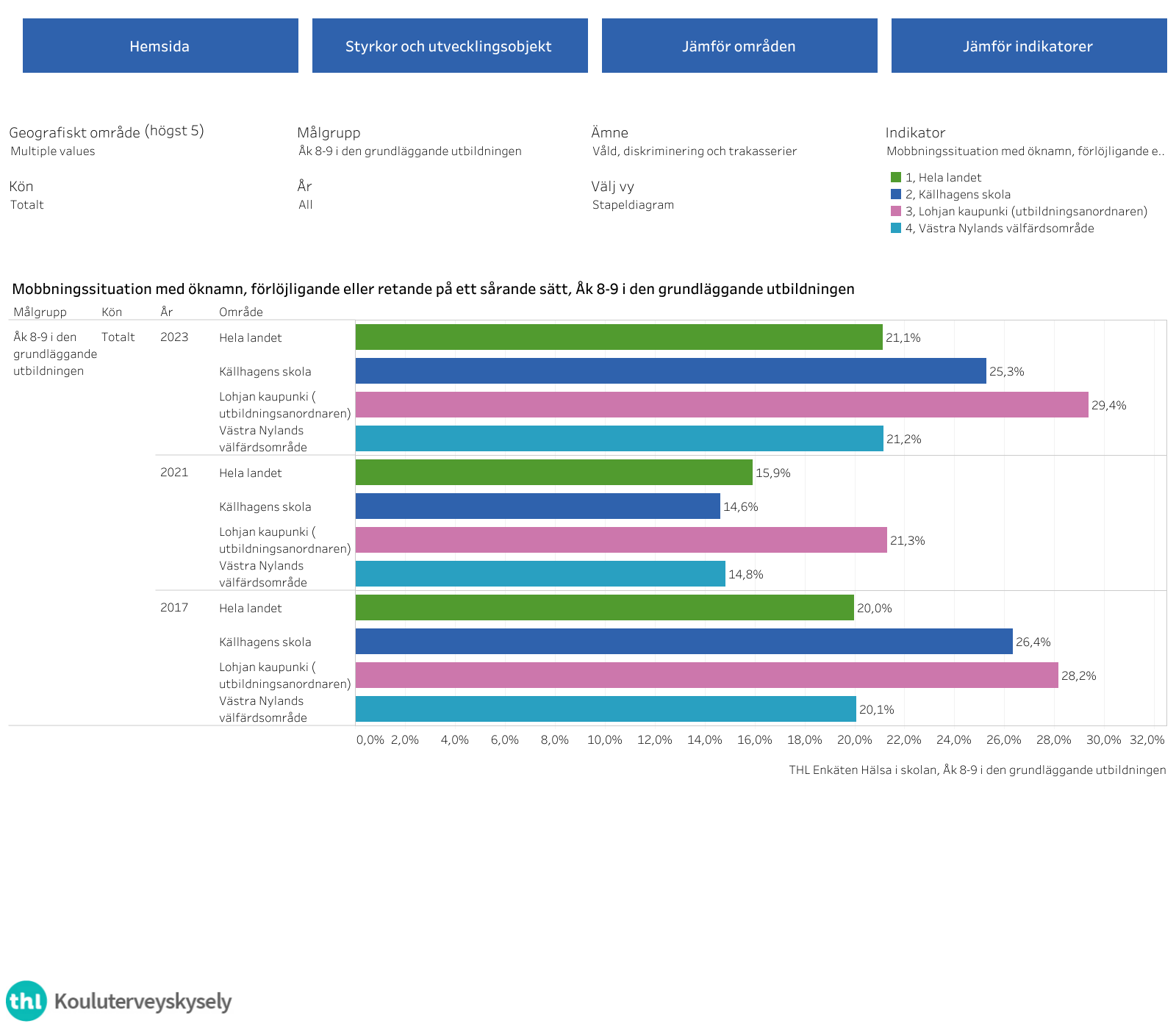 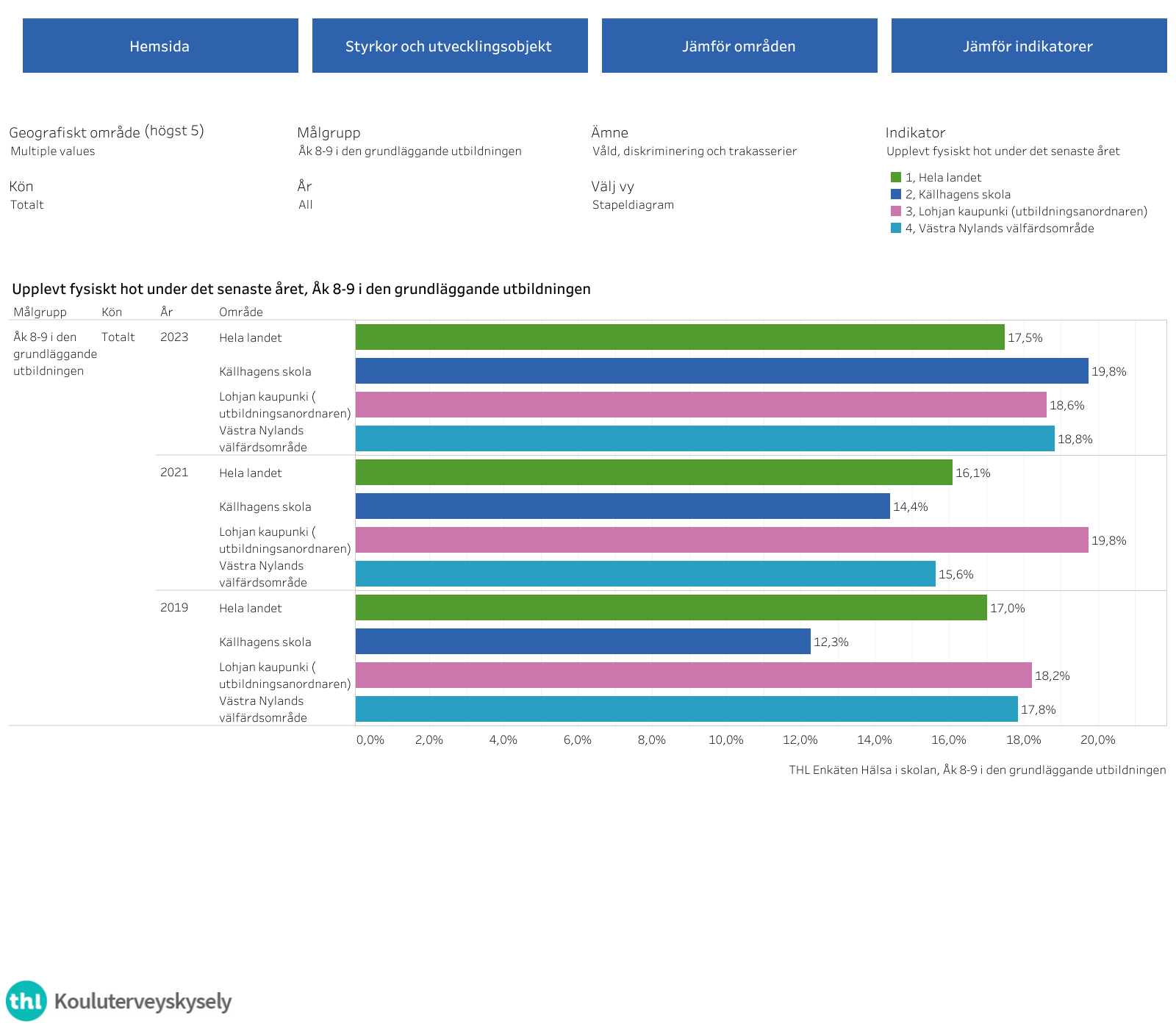 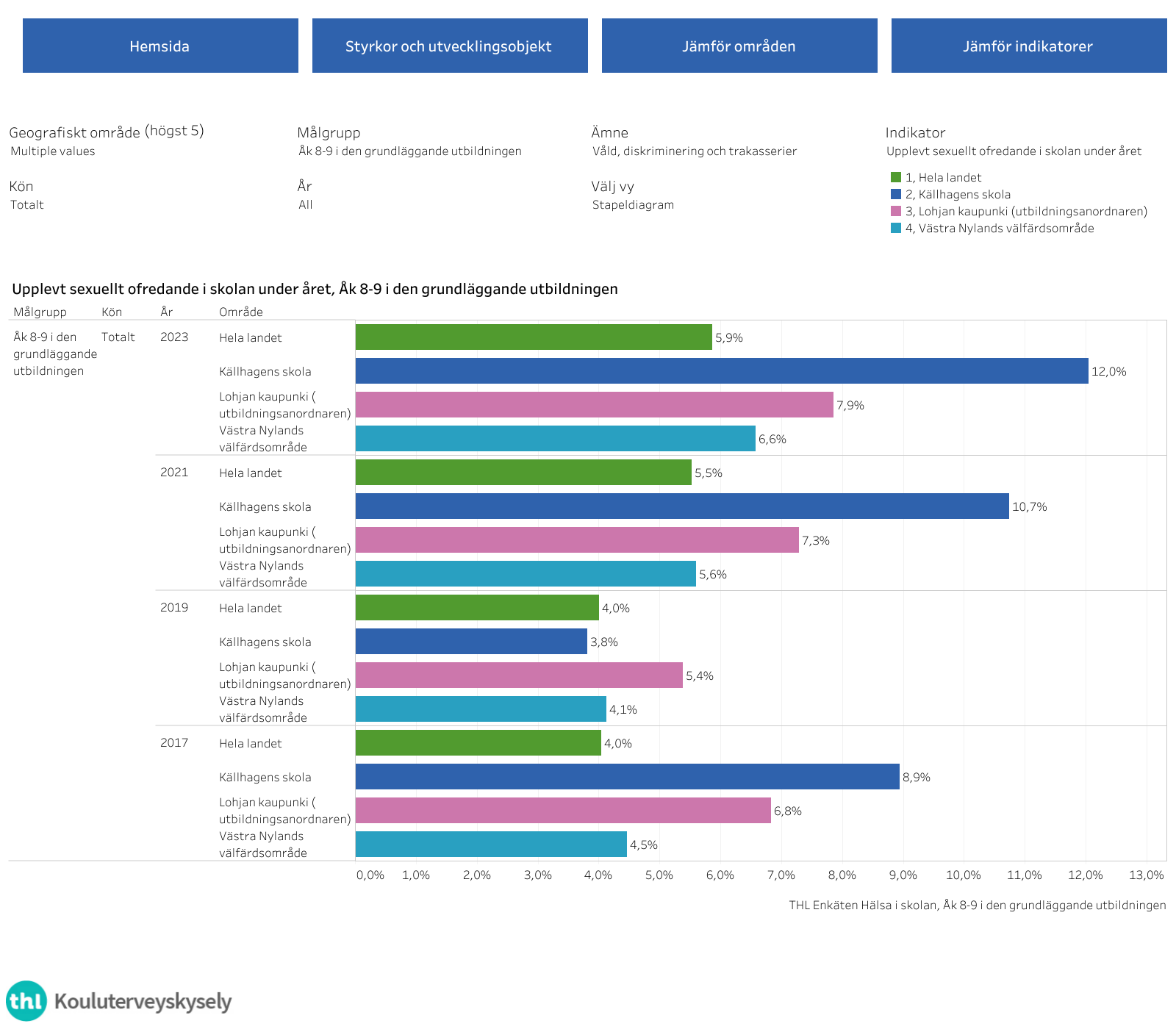 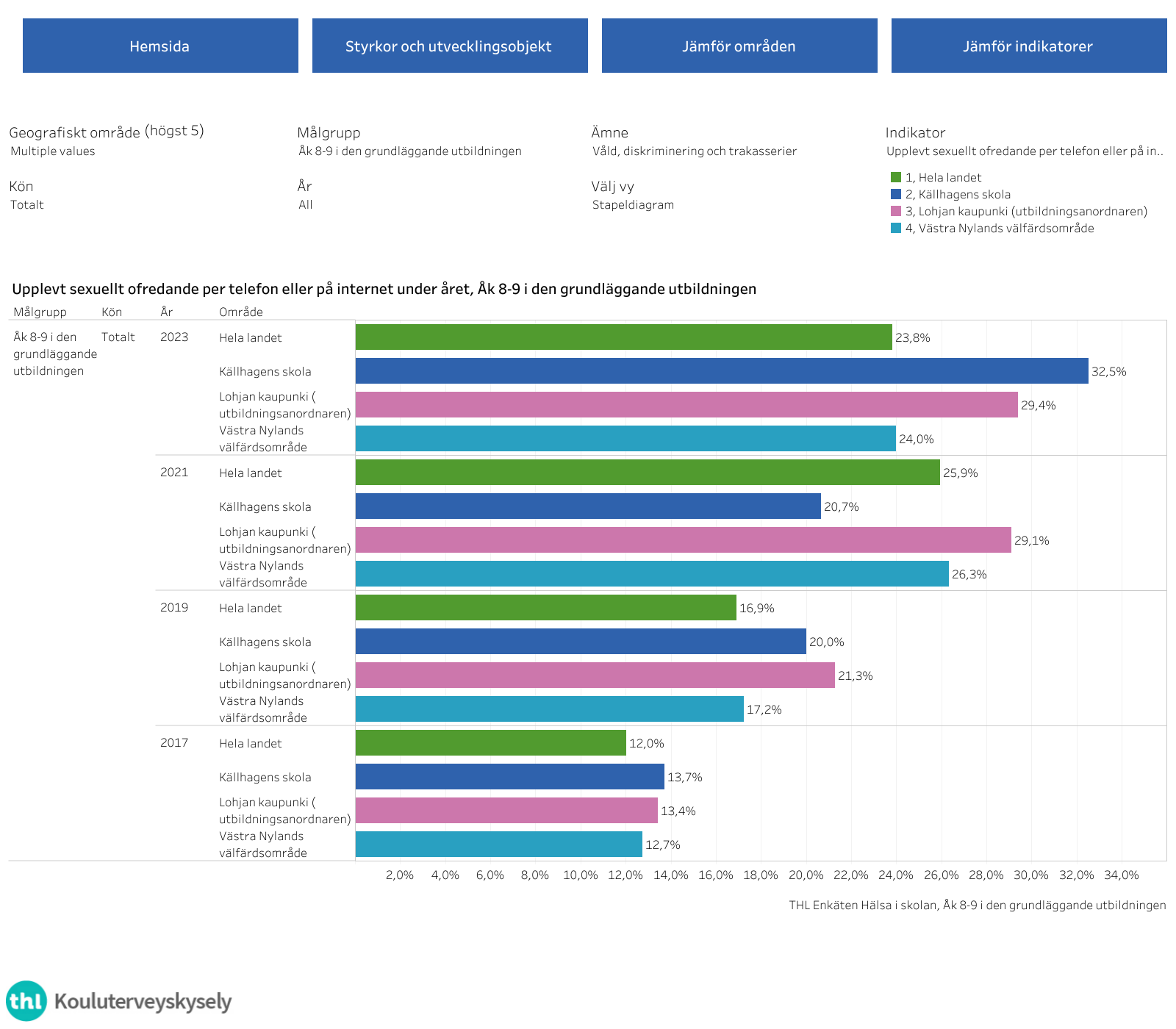 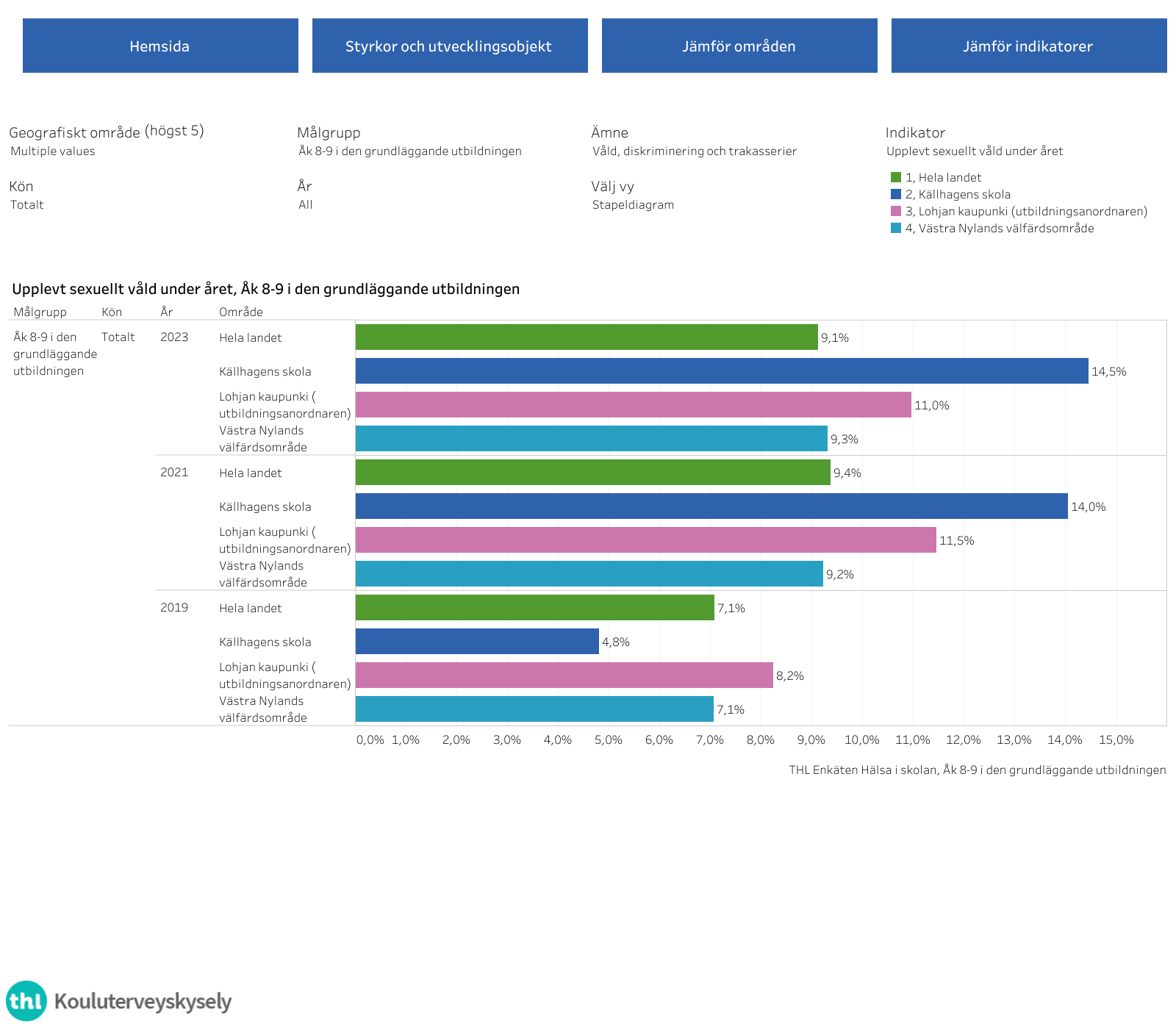 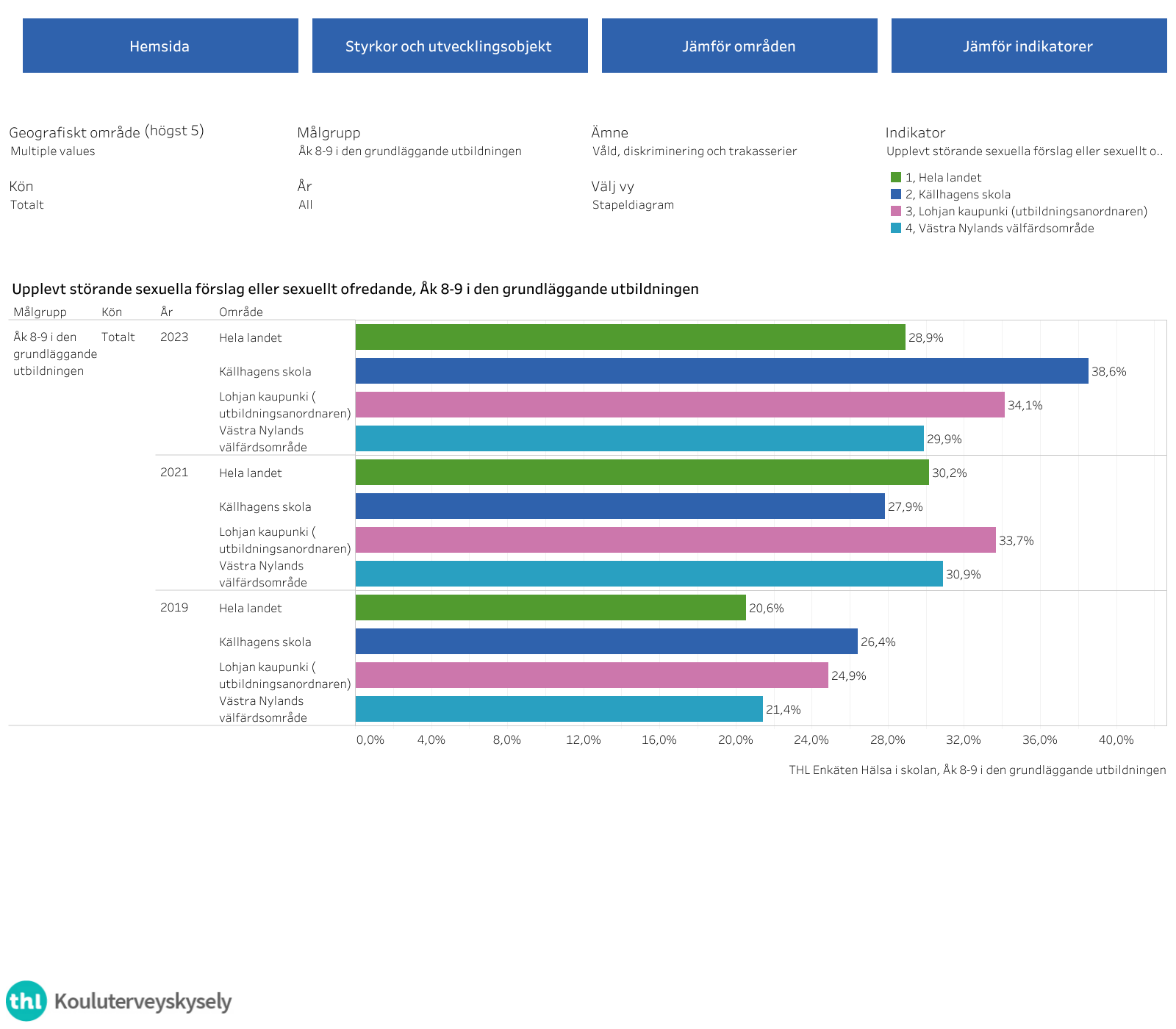 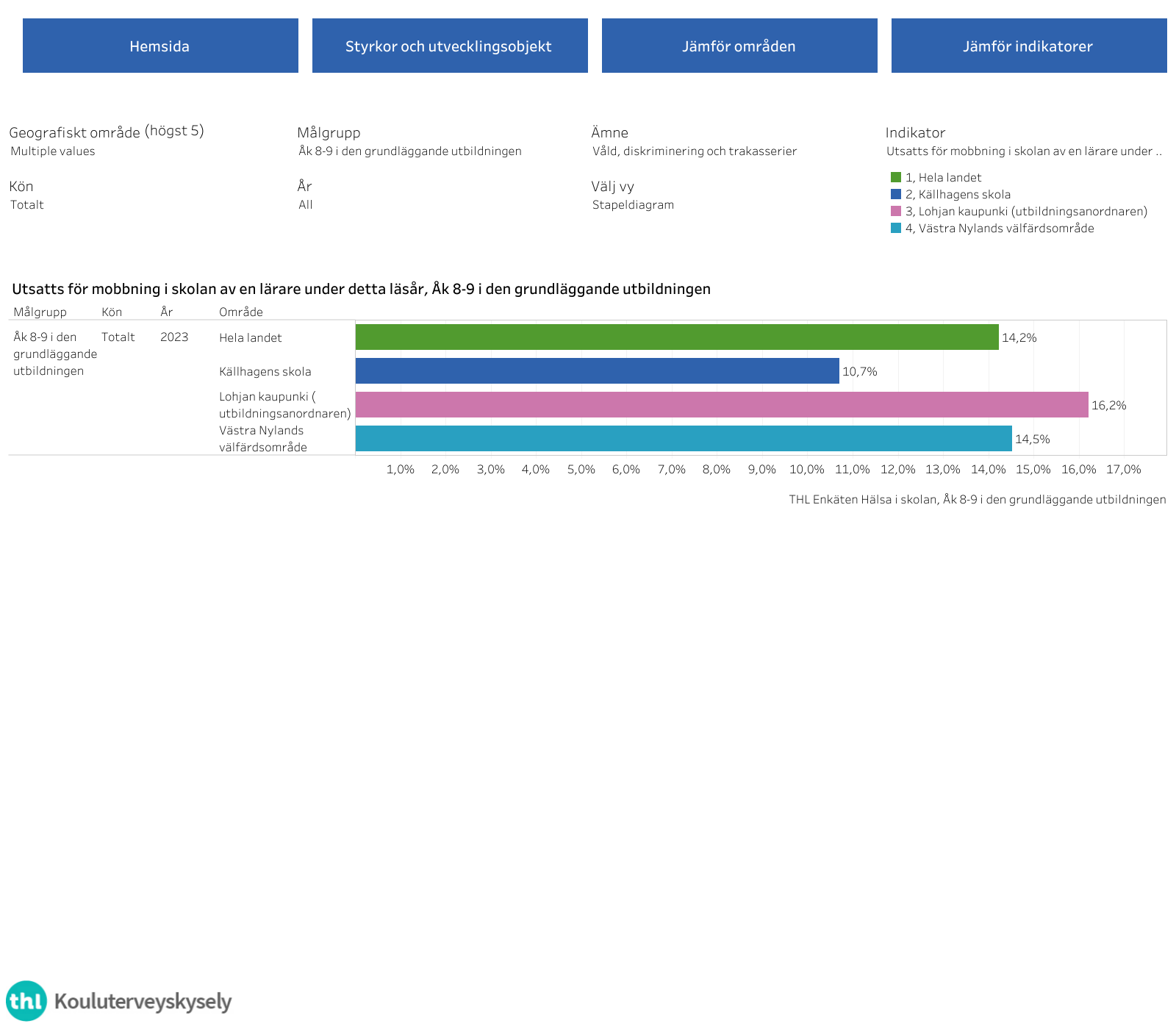 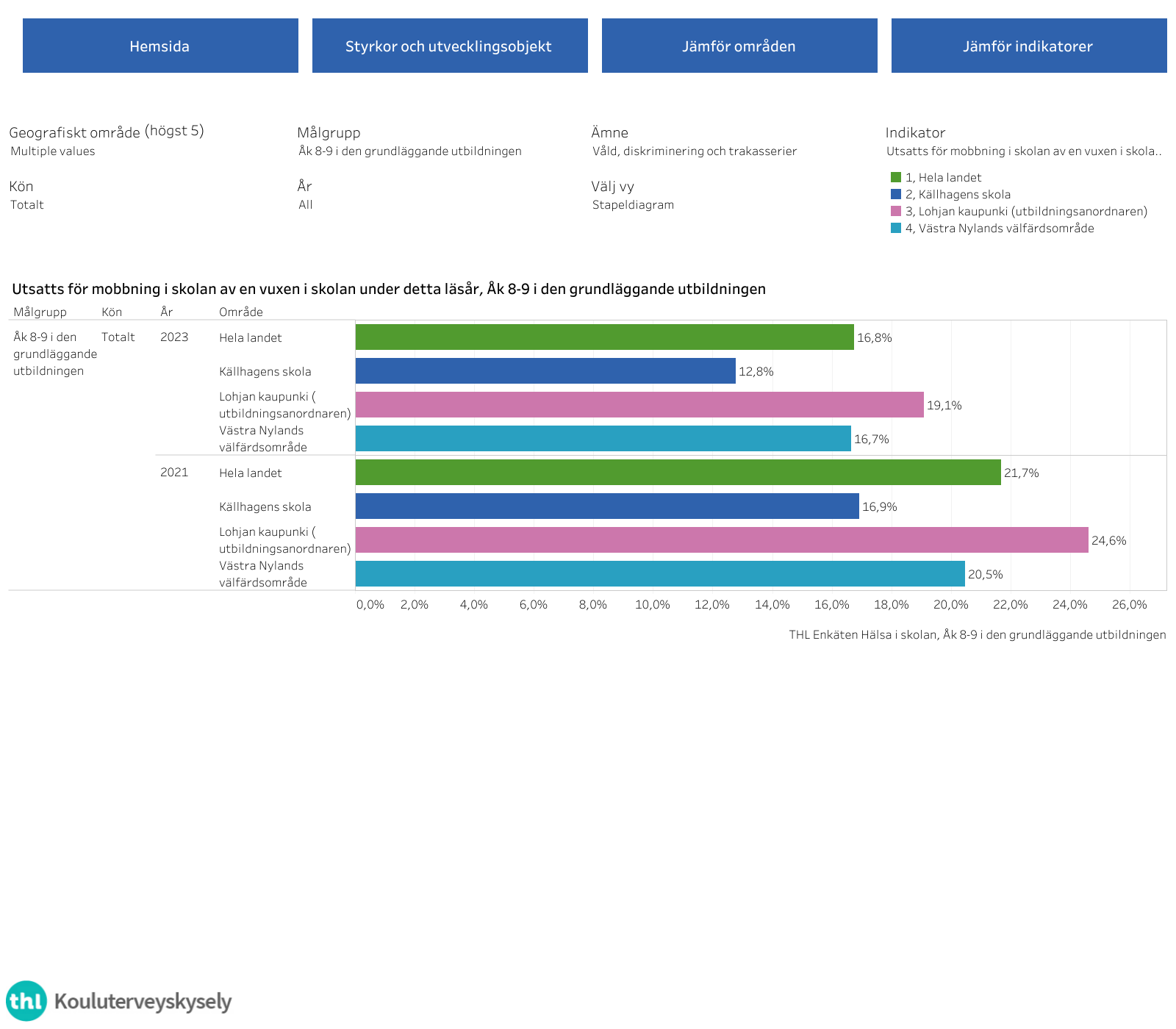 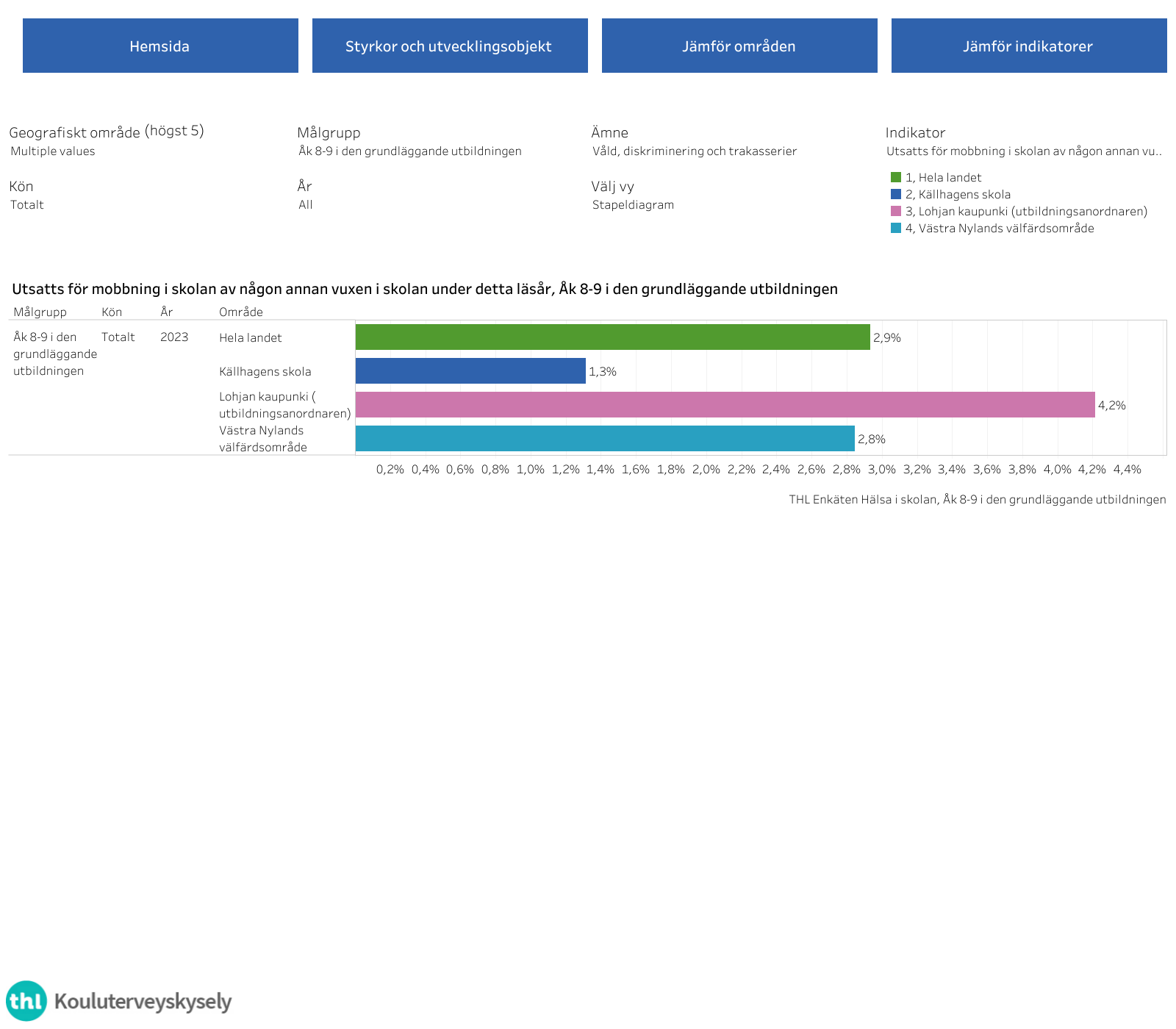 Hur reagerar vi på mobbning och trakasserier?
Meddelande till hemmen under samma dag i första hand per telefon.
I våldssituationer alltid hänvisning till hälsovårdaren och/eller hälsovårdscentralen.
Nödvändiga anmälningar (säkerhetsobservation, olycksfallsanmälan, barnskyddsanmälan, brottsanmälan osv.) och information till de berörda vårdnadshavarna.
Plan för att skydda eleverna mot mobbning, trakasserier,diskriminering och våld inomLojo stads grundläggande utbildning: Antimobbning, mobbning, hot - Källhagens skola, Virkby gymnasium, Virkby skola och Solbrinkens skola – Google Drive
Hur reagerar vi på mobbning och trakasserier?
Behövliga nätverk till hjälp, t.ex. ungdomsarbete eller Ankararbetet
Anmärkning: Elevens egen erfarenhet är mycket viktig. Varje fall och situation som en elev upplever som ångestfylld och störande ska behandlas som ett fall av mobbning och ska undersökas omsorgsfullt.
En barnskyddsanmälan och/eller en brottsanmälan ska göras vid behov av skolan. Anmälan ska göras utan dröjsmål och den ska inte delegeras till andra. Anmälan görs av den person som vet  mest om fallet. Hjälp och stöd vid utarbetandet av anmälan kan till exempel fås av rektorn och skolans elevvårdsteam. 
Skolan har en anmälningsskyldighet för att bedöma behovet av barnskydd om oro väcks, t.ex. i förhållande till barnets eget beteende, fortgående försummelse av skolgången och om skolan inte kan trygga barnens skolgång genom egna stödåtgärder eller om vårdnadshavarna förhåller sig likgiltigt till saken (barnskyddslagen 25 §) (417/2007)) och/eller en brottsanmälan (brott mot liv och hälsa) (25 § 3 momentet i barnskyddslagen) (1111/2016)). Ett sådant brott är till exempel misshandel (även gärningar som utförs av en ung person under 15 år och som uppfyller rekvisiten för brott ska anmälas till polisen).
Syftet med barnskyddsanmälan är att ta reda på behovet av eventuell hjälp och stöd samt att få hjälp till barnet, den unge och familjen. Det är också en rättighet för barnet och familjen.
Det är skolpersonalens skyldighet och rätt att vidareförmedla oron och barnskyddet gör bedömningen och utredningsarbetet. Anmälan får inte lämnas ogjort även om du vet att någon annan redan har gjort anmälan eller familjen redan är klient inom barnskyddet.
Vilka funderingar väcker resultatet?
Hur kan vi jobba med resultatet? Förslag på åtgäder